Samstarf MH og AMS
Svona gerum við...







27. febrúar 2014
Soffía Unnur Björnsdóttir
MH – Menntaskólinn v/Hamrahlíð
Haustið 2011 var opnuð  starfsbraut í MH
Á fjórða starfsári er gert ráð fyrir 12 - 14 nemendum á brautinni
Námið er einstaklingsmiðað og áhersla lögð  á að styrkleikar nemenda fái að njóta sín
Nemendur fara út í einstaka greinar ef þau geta og vilja, ýmist í fullt nám eða sem gestir
Tveir fastir starfsmenn starfa á brautinni, báðir þjálfaðir grunnskólakennarar, annar er sérkennari og með M.Ed í menntunarfræðum, hinn er námsráðgjafi og starfar sem slíkur í hlutastarfi í MH
AMS - Atvinna meðstuðningi
Hugmyndafræði AMS er hugsuð fyrir þá sem þurfa aðstoð við að komast á almennan vinnumarkað
AMS felur í sér þjálfun og þátttöku á almennum vinnumarkaði
Horft er til starfsgetu og hæfileika einstaklingsins :
       -  óskir umsækjenda hafðar að leiðarljósi
       -  mikil áhersla lögð á samstarf við alla sem tengjast 
           umsækjanda
       -  aðstoð við að finna störf með sömu skyldum og 	réttindum og aðrir starfsmenn
       -  veittur er stuðningur eins lengi og þörf er talin
Námskrá starfsbrauta skv. Mrn
Mikil áhersla hefur verið lögð á starfsnám og starfsþjálfun í námskrám frá upphafi starfsbrauta, á  3.  og 4. ári

Einhverskonar verkþjálfun er og hefur verið í boði öll árin í framhaldsskólanum, sem fer eftir framboði í sérhverjum skóla

Í nýrri námskrá framhaldsskólanna sem á að taka gildi 2015 er starfsnám og starfsþjálfun ein af undirstöðugreinunum eða svokölluð kjarnagrein
Nýja námkráin
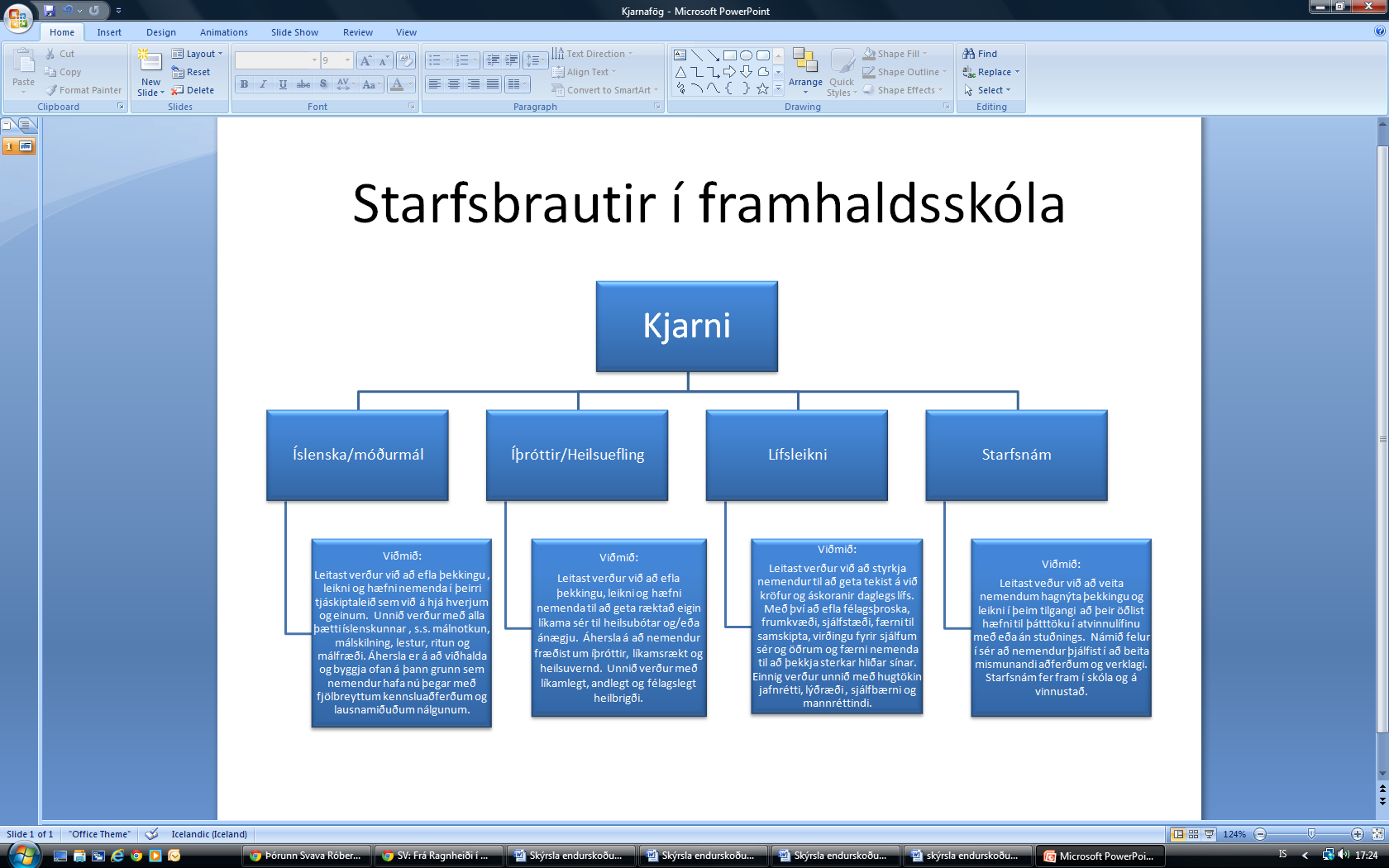 Samstarfið
Byggist á reynslu minni sem þátttakandi í tilraunastarfi við AMS í starfi mínu í BHS á árunum 2002-2006

Tel að nauðsynlegt sé að sérstakur sérhæfður starfsmaður sjái um þennan þátt skólastarfsins

Mikilvægt að það sé á fárra höndum að mynda tengsl við vinnustaði og í leit að starfi

Tel að hugmyndafræði AMS sé sá kostur sem framhaldsskólarnir eigi að nýta sér
Samstarfið
Strax á fyrsta starfsári starfsbrautarinnar í MH hafði ég samband við Bryndísi Theodórsdóttur, verkefnastjóra AMS og við hófum strax undirbúning að samstarfinu

Rektor MH samþykkti að við myndum gera verktakasamning við Vinnumálsstofnun um samstarf
 
Samningurinn er endurnýjaður frá einni önn til annarrar, alltaf í samráði við æðstu yfirmenn, MH og VMS
Samstarfið - Skipulagið
Allt er unnið í miklu samstarfi:
undirbúningur og skipulag 
tímasetning
upplýsingastreymi varðandi nemendur
hver gerir hvað, MH eða AMS
Samningur MH og AMS
AMS sér alfarið að útvega vinnu og fylgja hluta nemendanna eftir á vinnustað, keyra og sækja

MH sér um að fylgja hluta nemendanna eftir, keyra og sækja

AMS sér um að vinnustaðir gefi nemendum umsögn/mat

MH sér um fræðslu um skyldur og réttindi
Framhaldið
Nú stendur til að víkka út þetta samstarf í þriggja skóla samstarf

Ef af verður mun verða ráðinn sérstakur starfskraftur sem sinnir þessu starfi hjá AMS 

Viðkomandi yrði heilsársstarfsmaður í 50% starfi sem deilist á milli skólanna og Vinnumálastofnunnar 

Viðræður eru í gangi við skóla 

Vandamálið er ...... PENINGAR ... Hver borgar ... !?